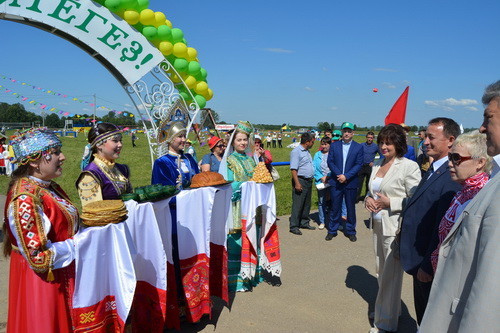 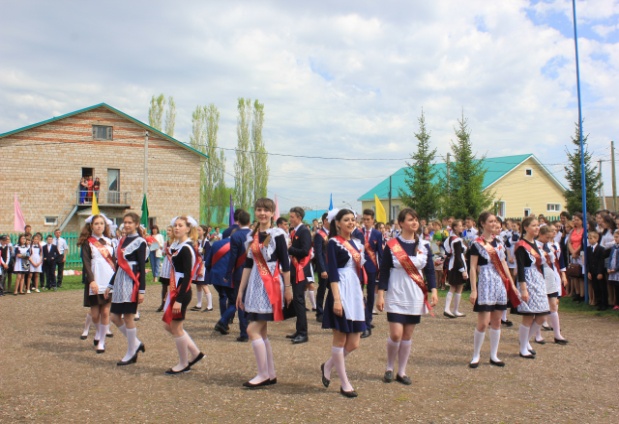 БЮДЖЕТ 
ДЛЯ 
ГРАЖДАН
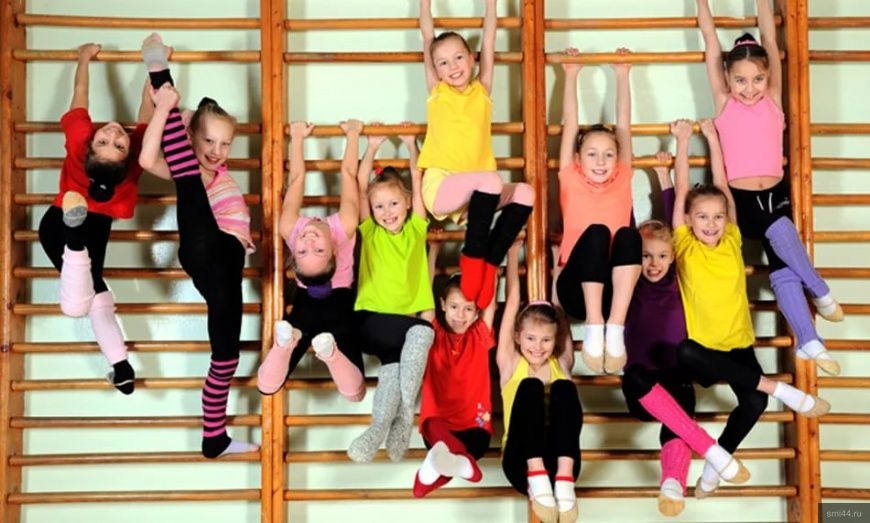 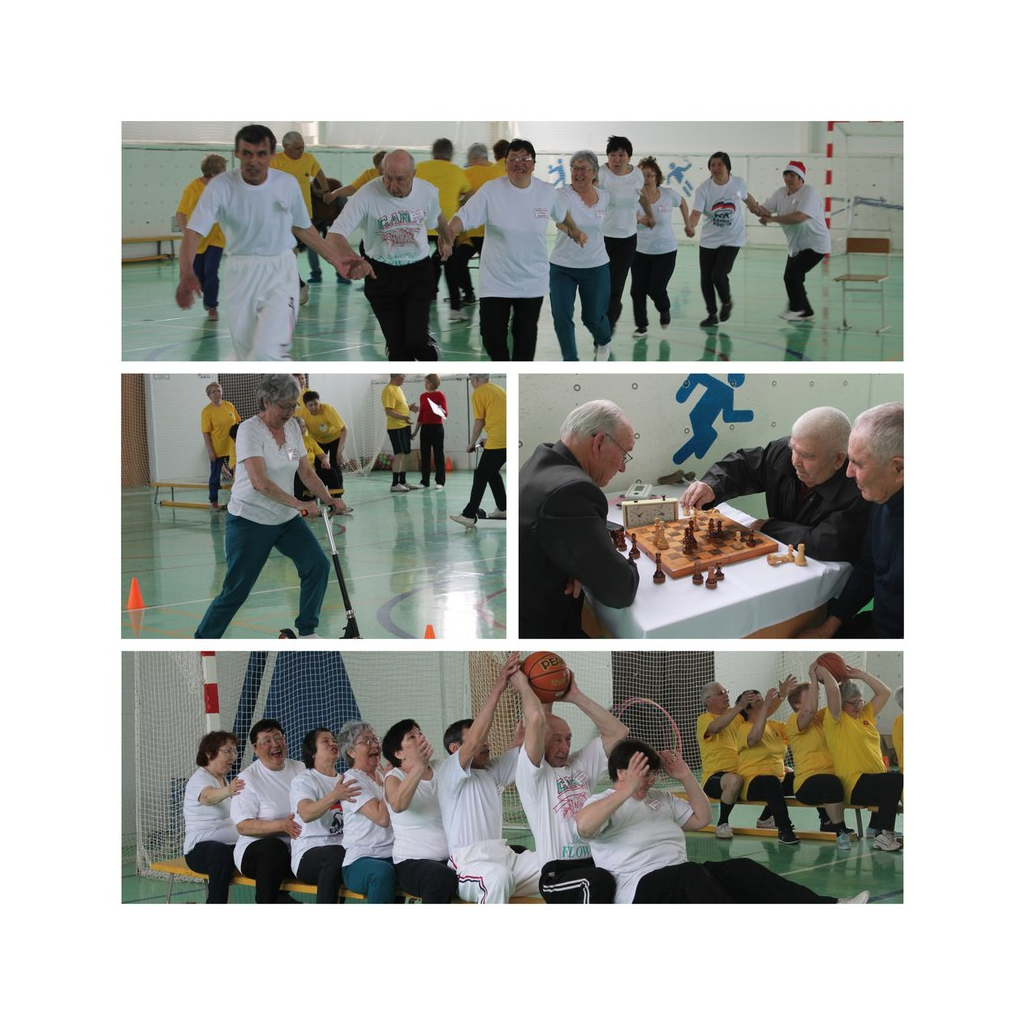 к годовому отчету об исполнении 
бюджета муниципального района Нуримановский район Республики Башкортостан за 2018 год
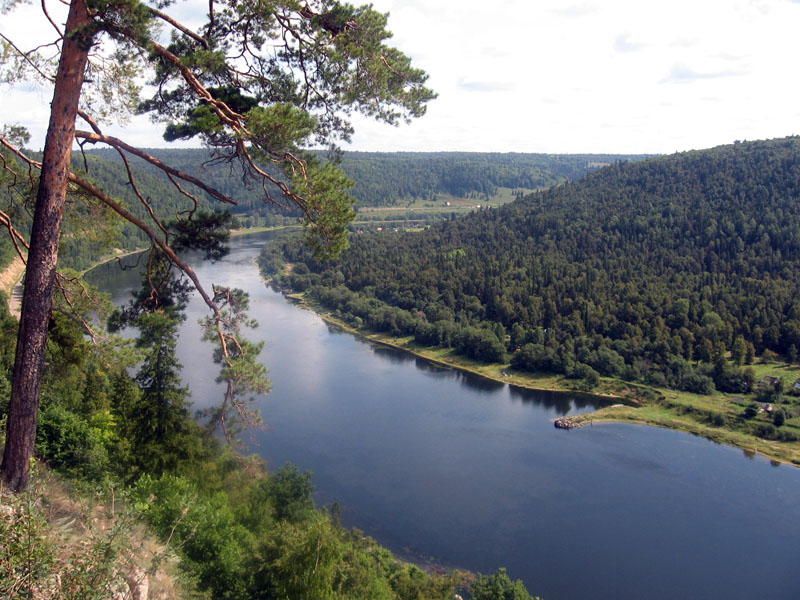 Многих из Вас волнует вопрос, на какие цели расходуются   средства местного бюджета. Каждый вправе в максимально удобной и доступной форме получать информацию о направлениях бюджетной политики, проводимой на территории Нуримановского района.

   «Бюджет для граждан» – это проект, направленный на ознакомление граждан с приоритетами бюджетной политики, условиями формирования и параметрами бюджета  муниципального района Нуримановский район Республики Башкортостан.     «Бюджет для граждан» содержит основные параметры годового отчета об исполнении районного бюджета за 2018 год в доступной и понятной форме. В нашем «бюджете для граждан» все данные изложены так, чтобы не только экономисты, но и все жители Нуримановского района могли понять, на какие цели и в каком объеме направляются средства.
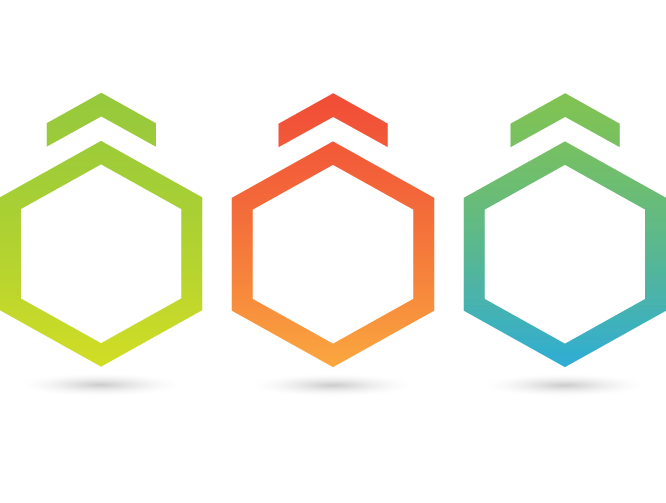 ОСНОВНЫЕ ЦЕЛИ 
БЮДЖЕТНОЙ ПОЛИТИКИ
ОБЕСПЕЧЕНИЕ 
ОТКРЫТОСТИ 
И ПРОЗРАЧНОСТИ 
БЮДЖЕТА
ПОВЫШЕНИЕ 
ЭФФЕКТИВНОСТИ 
БЮДЖЕТНЫХ РАСХОДОВ
ОБЕСПЕЧЕНИЕ 
СБАЛАНСИРОВАННОСТИ 
БЮДЖЕТА
Бюджет – форма образования и расходования денежных средств, предназначенных для финансового обеспечения задач и функций государства и местного самоуправления.
Доходы бюджета (налоговые  доходы, неналоговые доходы  и безвозмездные поступления (дотации, субсидии, субвенции, иные межбюджетные трансферты )) — денежные средства, поступающие в безвозмездном и безвозвратном порядке в соответствии с законодательством РФ в распоряжении органов государственной власти (федеральный, региональный, местный).

Расходы бюджета — денежные средства, направляемые на финансовое обеспечение задач и функций государства и органов местного самоуправления. В зависимости от характера определений, формируются системы бюджетных расходов.
Сбалансированный бюджет - бюджет, в котором равны соотношения доходов и расходов.
ДОХОД
РАСХОД
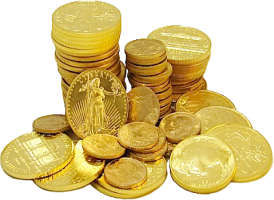 =
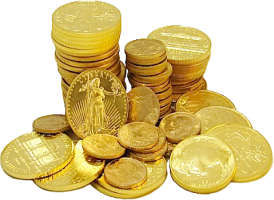 Дефицит бюджета – превышение расходов бюджета над его доходами.
ДОХОД
РАСХОД
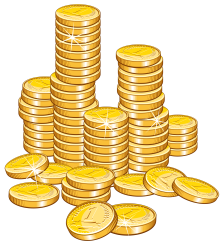 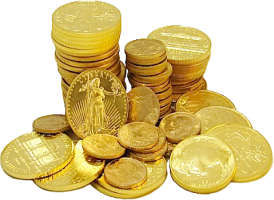 <
Профицит бюджета - превышение доходов бюджета над его расходами.
ДОХОД
РАСХОД
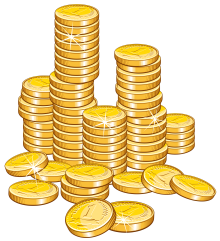 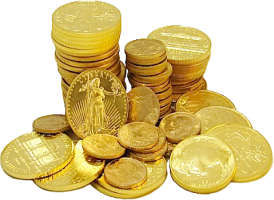 >
ИСПОЛНЕНИЕ 
БЮДЖЕТА РАЙОНА
Исполнение бюджета - процесс сбора и учета доходов и осуществление расходов на основе сводной бюджетной росписи и кассового плана.
Исполнение бюджета –это этап бюджетного процесса ,который начинается с момента утверждения решения о бюджете муниципального района и продолжается в течение финансового года. Можно выделить следующие этапы этого процесса.
- исполнение бюджета по доходам заключается в обеспечении полного и своевременного поступления в бюджет налогов, сборов, доходов от использования имущества и других обязательных платежей, в соответствии с утвержденным планом мобилизации доходов.
- исполнение по расходам означает последовательное финансирование мероприятий, предусмотренных решением о бюджете, в пределах утвержденных сумм с целью исполнения принятых муниципальным образованием расходных обязательств. 

Составление и утверждение отчета об исполнении бюджета является важной формой контроля за исполнением бюджета.
Отчет об исполнении бюджета составляется по всем основным показателям доходов и расходов в установленном порядке с необходимым анализом исполнения доходов и расходования средств.
Годовой отчет об исполнении бюджета предоставляется в Совет, который принимает   решения об его утверждении либо отклонении.
Муниципальный район 
Нуримановский район 
Республики Башкортостан
Нуримановский район (башк. Нуриман районы) — административно-территориальная единица (район) и муниципальное образование (муниципальный район) в её границах под наименованием муниципальный район Нуримановский район  (башк. Нуриман районы муниципаль районы) в составе Республики Башкортостан Российской Федерации.
Административный центр — село Красная Горка.

     Нуримановский район образован в 1930 году. В составе района – 51 населенных пунктов, 12 сельских поселений. Районный центр – с. Красная Горка, находящееся в 100 км. от г. Уфа. Национальный состав: башкиры — 37,4 %, татары — 28 %, русские — 22,7 %, марийцы — 10,2 %, лица других национальностей — 1,7 %

     Район находится на левобережье нижнего течения реки Уфы, к северо-востоку от г. Уфы, граничит с Иглинским, Благовещенским и Караидельским районами Республики Башкортостан, на юго-востоке граничит с Челябинской областью. Площадь района составляет 2 634 км².

     Северная часть территории района расположена на Уфимском плато, южная часть — на Прибельской увалисто-волнистой равнине. Леса занимают 78 % площади района (205,5 тыс. га). Район богат лесами из пихты, сосны, березы, липы, дуба и осины. Гидрографическую сеть образует река Уфа с притоками.
Показатели социально-экономического развития Нуримановского района
Фонд оплаты труда
Численность работающих, тыс. чел.
Среднемесячная заработная плата  одного работающего в районе
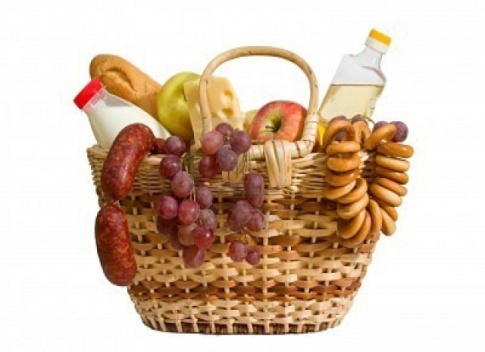 При уровне прожиточного минимума на 2018 год 
9 014 руб.
7
ЭКОНОМИЧЕСКИЕ 
ПОКАЗАТЕЛИ
Объем отгруженных товаров собственного производства, выполненных 
работ (услуг) по кругу крупных и средних организаций, млн.руб. – 1 438,88
Объем валового производства 
по сельскому хозяйству – 2 169,9 млн.руб.
268* млн.руб. -объем инвестиций за счет всех источников финансирования 
в текущих ценах по кругу крупных и средних организаций (предварительные данные)
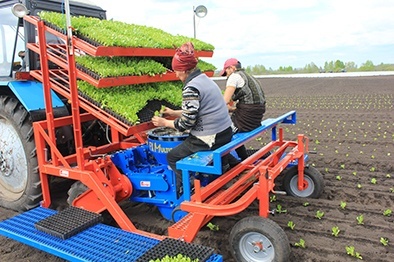 1 013,28  млн. руб. - оборот розничной 
торговли во всех 
каналах реализации
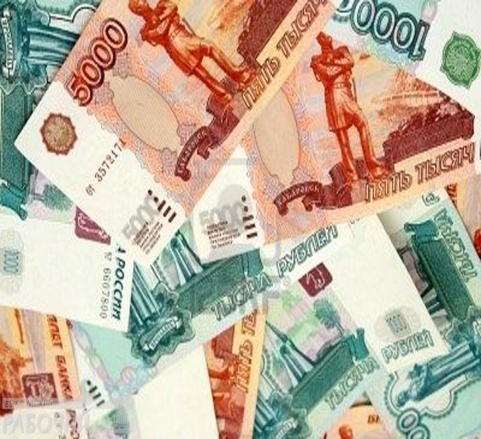 421  субъектов малого и среднего предпринимательства
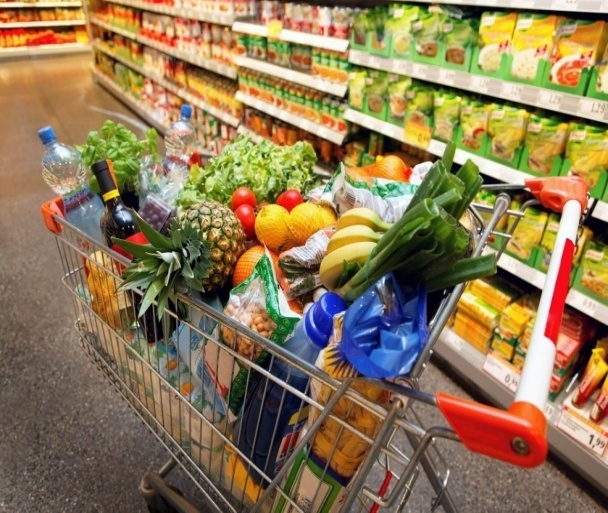 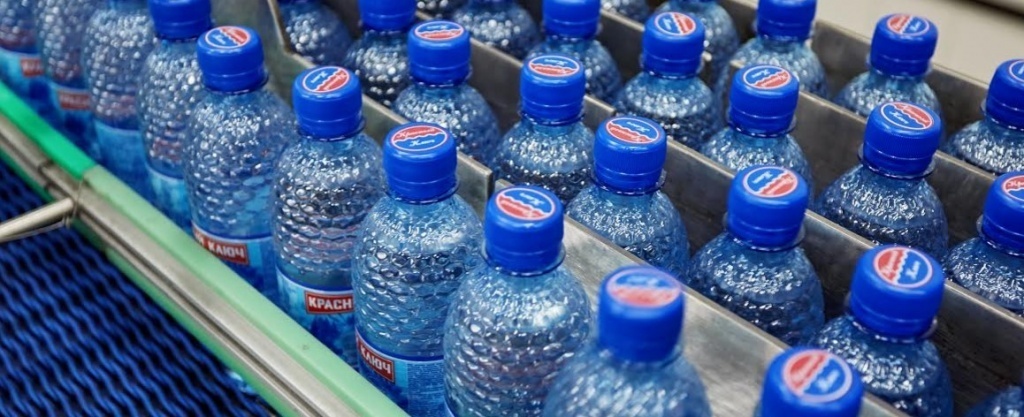 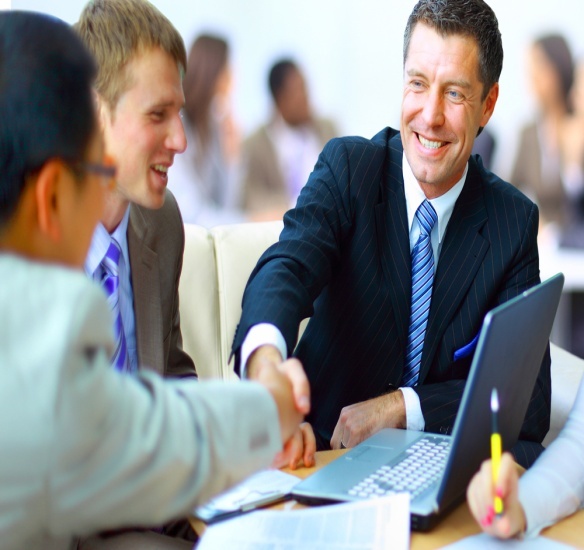 19,8 млн. руб. –
 оборот общественного 
питания
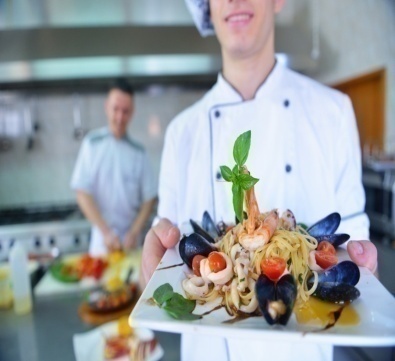 Показатели социально-экономического развития Нуримановского района
Объем отгруженных товаров собственного производства, выполненных работ  и услуг собственными силами.
Оборот розничной  торговли
Оборот  общественного  питания
9
Основные показатели развития 
социальной сферы, за 2018 год
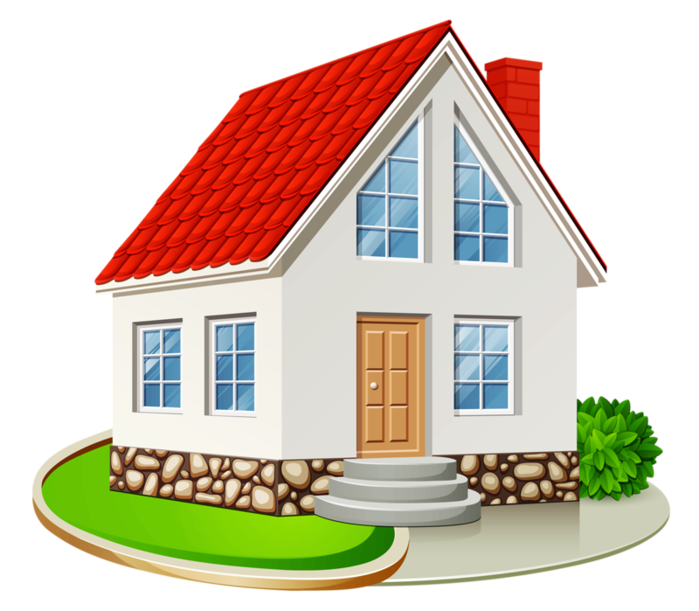 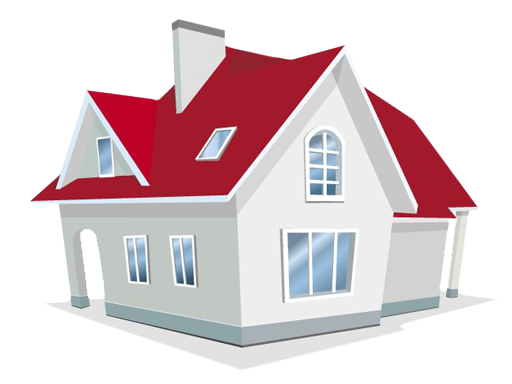 28,81 кв.м. общая площадь жилых помещений, приходящихся в среднем на одного жителя
в том числе индивидуальное жилищное 
строительство (ИЖС) – 16,5 тыс. кв.м.
16,84  тыс. кв. м. - объем жилищного 
строительства за счет всех источников 
финансирования :
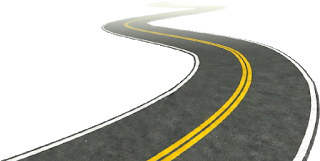 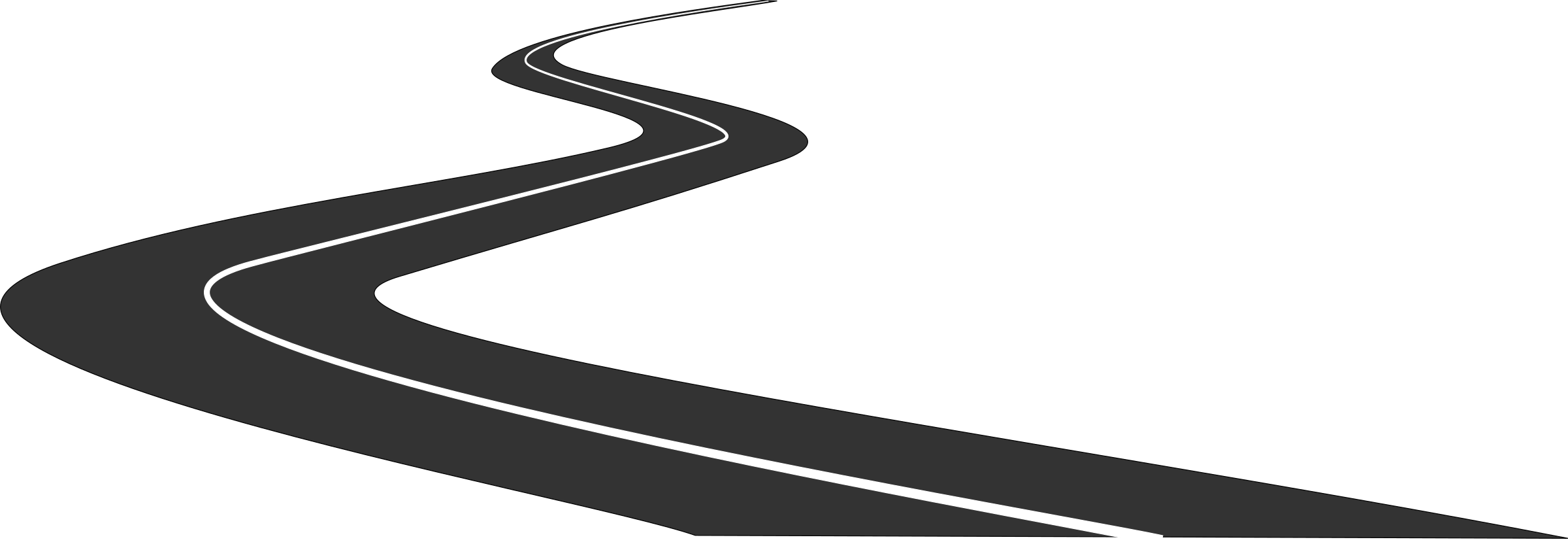 2648 чел. – среднегодовое кол-во учащихся в 
общеобразовательных организациях; 100% - обеспеченность
 местами в общеобразовательных организациях
2519 чел. – кол-во детей в среднем за год посещающих дополнительно образовательные организации
1014 чел .- среднегодовое кол-во детей посещающих дошкольные образовательные организации; 100% обеспеченность местами в дошкольных образовательных организациях
48 – кол-во учреждений культурно-досугового типа
340,25 км - протяженность 
автомобильных дорог общего 
пользования местного значения
Основные направления налоговой и бюджетной 
политики района
Сохранение,  укрепление и развитие налогового потенциала 
 Повышение качества администрирования доходов
Обеспечение полноты и корректности сведений в базах данных республиканских органов исполнительной власти, территориальных органов федеральных органов исполнительной власти в Республике Башкортостан и органов местного самоуправления Республики Башкортостан
Усиление адресной работы с налогоплательщиками
Мониторинг и оптимизация налоговых льгот
Погашение задолженности в бюджеты всех уровней
Легализация доходов населения и объектов налогообложения
Мониторинг расчетов с бюджетом налогоплательщиков
Обеспечение сбалансированности бюджета  
Повышение качества осуществления внутреннего финансового контроля
Повышение собственных доходов бюджета 
Выявление резервов и перераспределение  их в пользу приоритетных направлений, создающих условия для экономического роста
Оптимизация расходов бюджета   
Принятие новых видов расходов только после соответствующей оценки их эффективности
Сокращение муниципального долга
Расширение использования механизмов инициативного бюджетирования
Сокращение объема дефицита бюджета
Динамика основных показателей
исполнения бюджета 
в 2016-2021 годах, тыс. руб.
Источники финансирования дефицита
бюджета в 2018 году, тыс.руб.
Общие характеристики бюджета 
в 2016-2021 годах
Доходы бюджета по видам доходов 
в 2016-2021 годах, тыс.руб.
Структура  доходов 
муниципального района за 2018 год
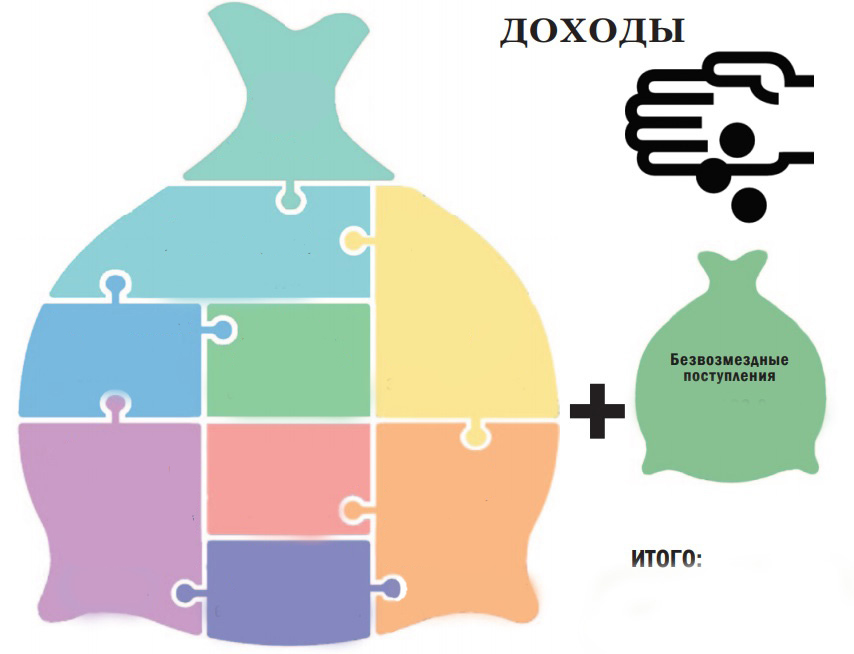 тыс.рублей
НДФЛ
 115 620,5
УСН  
22 795,5
Акцизы 
9 358,6
ЕНВД 
5 636,3
Государствен-
ная пошлина 
1 682,5
492 630,8
Налог на 
имущество 
организаций
3 248,8
Аренда земли 
8 276,0
Штрафы 
5 386,7
Итого
Доходы от 
продажи 
земельных участков
3 104,8
672 098,0
16
05
04
03
02
01
11,6%
7,2%
83%
3,3%
2,4%
2,1%
ТОП – 5 
налогоплательщиков за 2018 год
Межбюджетные трансферты, 
полученные из других бюджетов бюджетной 
системы РФ в 2016-2021 годах
Динамика
Межбюджетные трансферты, полученные 
из других бюджетов бюджетной системы РФ (Субсидии)
20
Межбюджетные трансферты, полученные 
из других бюджетов бюджетной системы РФ (Субвенции)
22
Межбюджетные трансферты, полученные из других бюджетов 
бюджетной системы РФ (Иные межбюджетные трансферты)
Расходы бюджета по видам расходов в 2016-2021 годах, тыс.руб.
1
5
6
Расходы бюджета по разделам в 2016-2021 годах, тыс.руб.
Структура расходов 
бюджета муниципального района 
по разделам бюджетной классификации за 2018 год
54,9
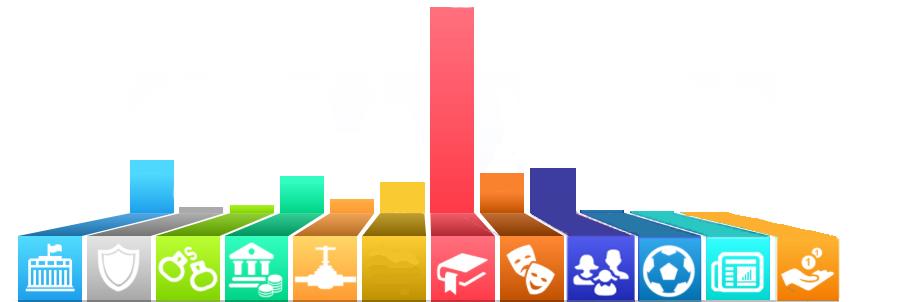 9,4
8,3
7,1
8,8
4,2
6,4
0,30
0,2
0,1
0,06
0,02
1
Общегосударственные вопросы
Национальная безопасность и правоохранительная деятельность
Средства массовой информации
Образование
Социальная политика
Жилищно-коммунальное хозяйство
Обслуживание государственного и муниципального долга
Физическая культура и спорт
Культура, 
кинематография
МБТ общего характера бюджетам бюджетной системы РФ
Национальная оборона
Национальная экономика
26
Расходы бюджета на общегосударственные вопросы 
в 2016-2021 годах, тыс. руб.
Судебная система
Обеспечение проведения 
выборов и референдумов
Функционирование законодательных (представительных) органов государственной власти и представительных органов муниципальных образований
173,0
43 726,9
Резервные фонды
2 936,2
Другие общегосударственные
вопросы
14 236,5
Функционирование Правительства 
Российской Федерации, высших 
исполнительных органов 
государственной власти субъектов 
Российской Федерации, местных 
администраций
2018 
год
Расходы бюджета на национальную оборону в 
2016-2021 годах, тыс.руб.
Мобилизационная и 
вневойсковая подготовка
Основные направления по отрасли «Национальная безопасность и правоохранительная деятельность», в 2016-2021 тыс.руб.
Защита населения и территории от чрезвычайных ситуаций природного и техногенного характера, гражданская оборона 
 (содержание и обеспечение деятельности единой дежурной диспетчерской службы штатной численностью 6 единиц)
Расходы бюджета на национальную экономику
 в 2016-2021 годах, тыс.руб.
Транспорт
Сельское хозяйство и рыболовство
Другие вопросы в области национальной экономики
Дорожное хозяйство (дорожные фонды)
29
Обустройство, содержание 
и реконструкция скотомогильников
432,3 тыс.руб.
Основные направления по отрасли 
«Национальная экономика» в 2018 году
Мероприятия по отлову 
и содержанию безнадзорных 
животных  298,8 тыс.руб.
Национальная 
экономика
57 433,2 тыс.руб.
Содержание МБУ «ИКЦ» и 
мероприятия в области 
сельского хозяйства  
6 077,8 тыс.руб.
Содержание МБУ «ЦКО» 
14 509,2 тыс.руб.
Дорожное хозяйство
23 671,4 тыс.руб.
Отдельные мероприятия в области речного транспорта 
3 489,0 тыс.руб.
Развитие малого  и 
среднего предпринимательства 
8 935,9 тыс.руб.
30
Источники формирования дорожного фонда
Направления расходования дорожного фонда
Акцизы на отдельные виды топлива
1
1
Содержание и текущий ремонт автомобильных дорог общего пользования местного значения
2
2
Субсидии на содержание, ремонт, капитальный ремонт, 
строительство и реконструкцию автомобильных дорог
Капитальный ремонт и ремонт автомобильных дорог общего пользования
Капитальный ремонт и ремонт дворовых территорий многоквартирных домов, проездов к дворовым территориям многоквартирных домов
3
Расходы бюджета 
муниципального района 
на дорожное хозяйство за счет дорожного фонда
2016 год – 25 537,2 тыс.руб.
2017 год – 22 481,2 тыс.руб.
2018 год (отчет) – 23 671,4 тыс. руб.
2019 год  (план) – 21 043,0 тыс. руб.
2020 год (план) – 23 792,0 тыс. руб.
2021 год (план) – 24 374,0 тыс.руб.
31
Расходы бюджета на жилищно-коммунальное 
 хозяйство в 2016-2021 годах, тыс.руб.
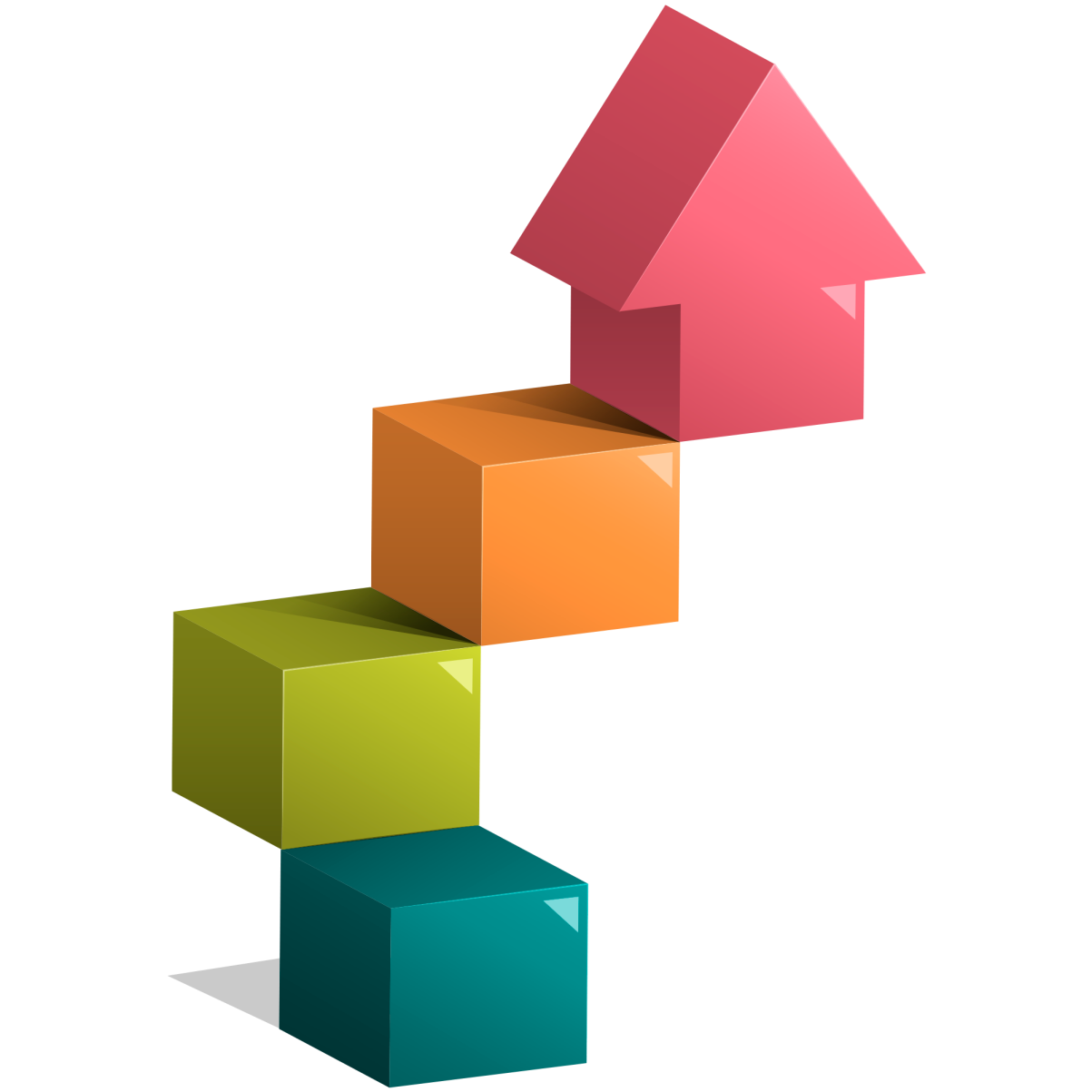 2018 год
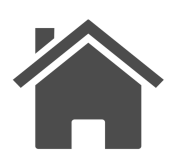 Жилищное 
хозяйство – 252,4
Коммунальное 
хозяйство – 22 485,0
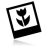 Благоустройство -12 985,5
Другие вопросы в области 
жилищно-коммунального 
хозяйства - 6 200,0
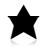 Расходы бюджета на образование в 
2016-2021 годах, тыс.руб.
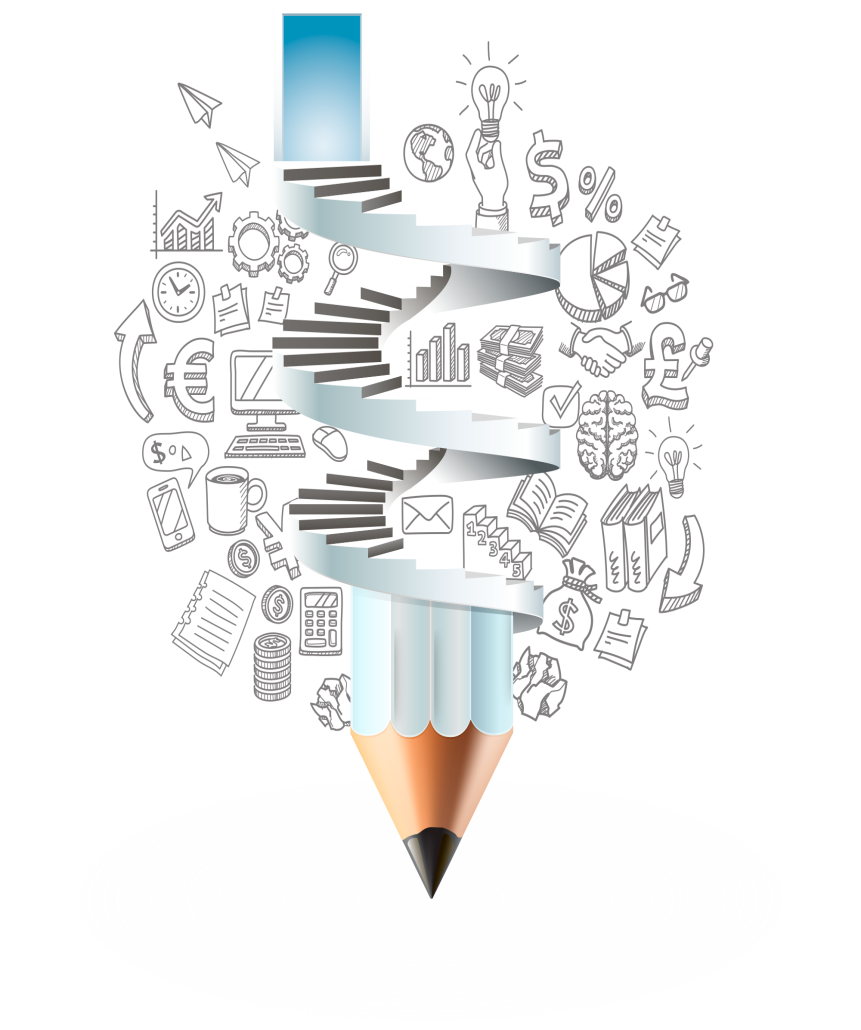 Расходы бюджета на культуру и кинематографию  в 2016-2021 годах, тыс.руб.
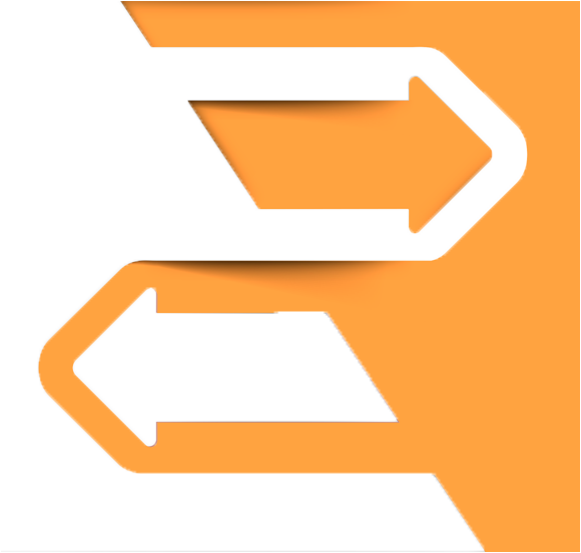 2018 год
Культура – 45 809,0
Другие вопросы 
в области культуры, 
кинематографии 
– 625,3
Расходы бюджета на социальную политику,  в 2016-2021 годах, тыс.руб.
Расходы бюджета на средства массовой информации, в 2016-2021 годах, тыс.руб.
Расходы бюджета на физическую культуру 
и спорт, в 2016-2021 годах, тыс.руб.
. Мероприятия по физической культуре и спорту запланированы в рамках муниципальной программы «Развитие молодежной политики, физической культуры  и спорта в муниципальном районе Нуримановский район Республики Башкортостан» подпрограммы 
«Развитие физической культуры и спорта»
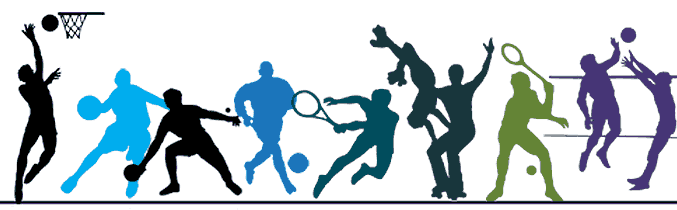 478,6
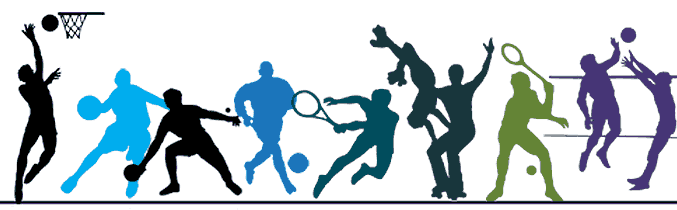 385,3
729,2
700,0
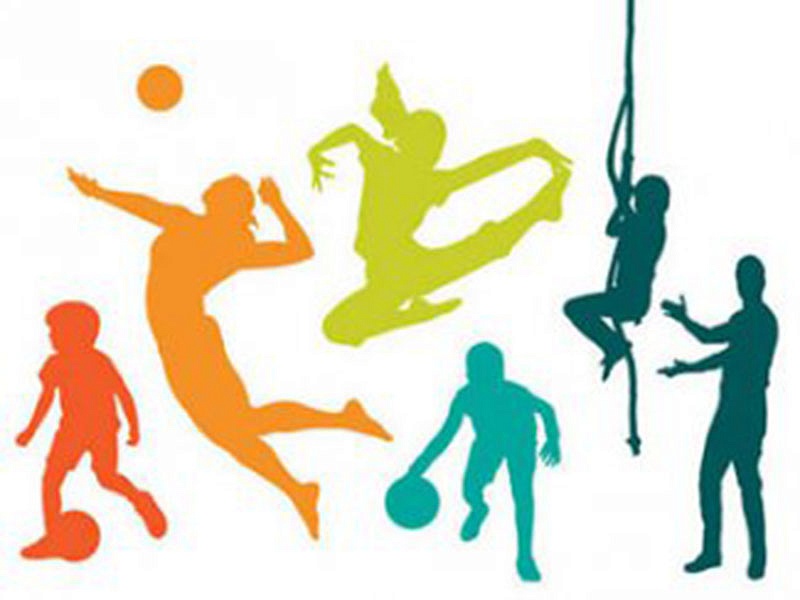 700,0
700,0
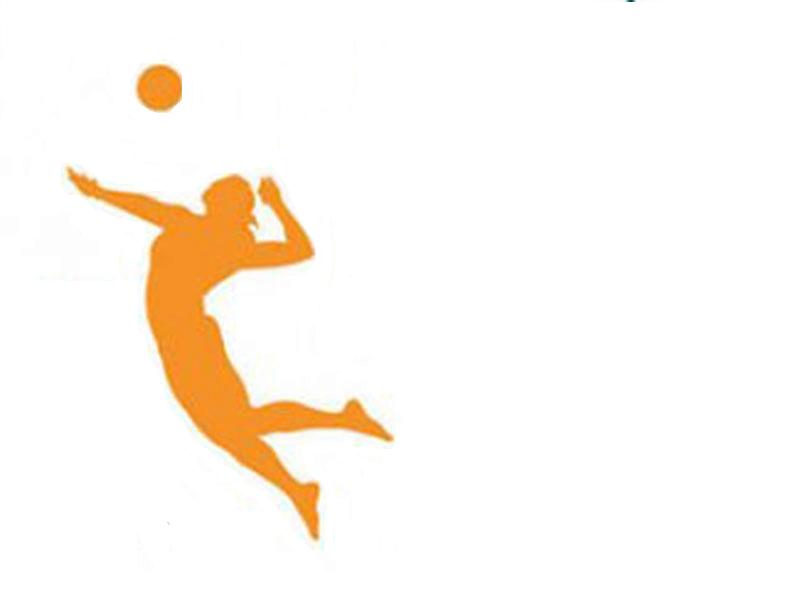 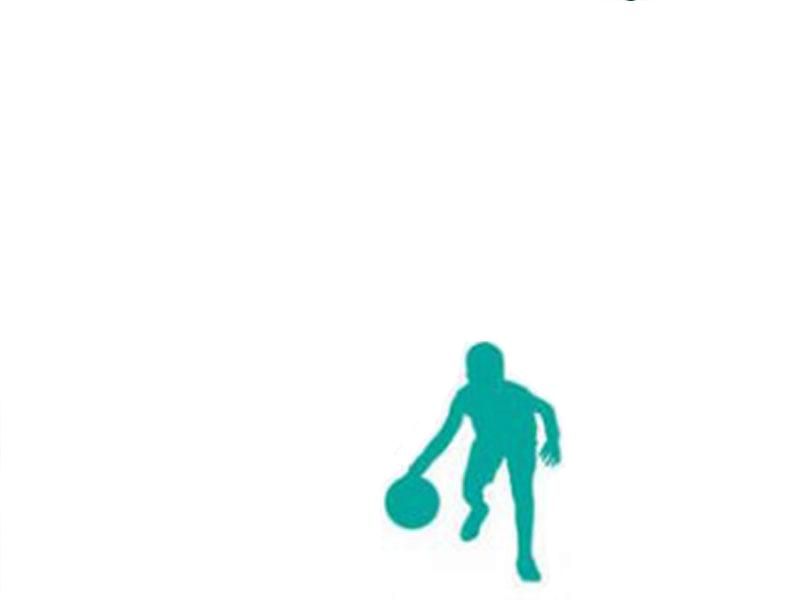 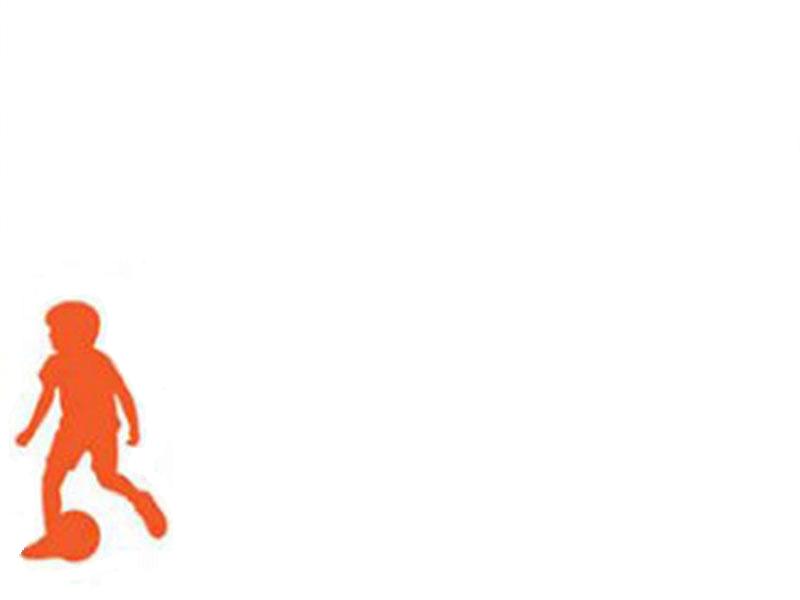 2016
2017
2018 (Отчет)
2019 (План)
2020 (План)
2021 (План)
Муниципальный долг- это обязательства муниципального образования, возникающие из муниципальных заимствований: привлечения кредитов в кредитных организациях, получения бюджетных кредитов от других бюджетов и предоставления муниципальных гарантий .

Расходы на обслуживание муниципального долга (тыс.руб.)
Расходы бюджета на межбюджетные трансферты общего характера бюджетам бюджетной системы Российской Федерации,  в 2016-2021 годах, тыс.руб.
Дотации на выравнивание 
бюджетной обеспеченности 
субъектов РФ и муниципальных 
образований
Прочие межбюджетные трансферты общего характера
Иные дотации
Распределение межбюджетных трансфертов бюджетам сельских поселений за 2018 год, тыс.руб.
39
Расходы бюджета в расчете на душу 
населения в 2018 году
40
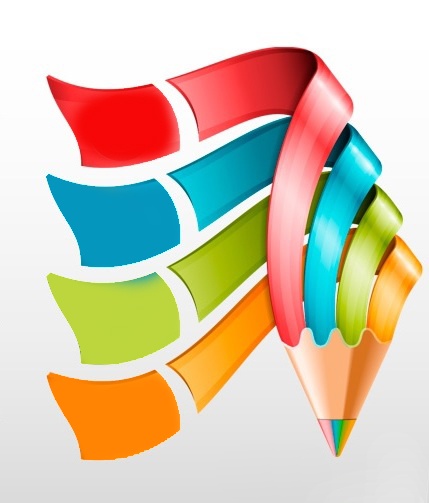 Средняя заработная 
плата работников, выделенных в 
«майских» Указах Президента РФ
78 человек
Педагогические  
работники 
дошкольных образовательных организаций
263 человека
Педагогические  работники 
образовательных организаций 
общего образования
26 человек
Педагогические  работники
 организаций дополнительного 
образования детей
72 человека
Работники 
учреждений 
культуры
Среднесписочная численность 
за 2018 год - 439 человек
Динамика изменения средней 
заработной платы отдельных категорий работников
Педагогические  работники дошкольных образовательных организаций
Педагогические  работники образовательных организаций общего образования
Педагогические  работники организаций дополнительного образования детей
Работники учреждений культуры
Уровень средней заработной платы отдельных
 категорий работников
Бюджет муниципального района Нуримановский район РБ в разрезе муниципальных программ, тыс.руб.
Структура расходов бюджета района в разрезе 
муниципальных программ за 2018 год
(в процентах)
46
Муниципальная программа «Развитие сельского хозяйства в 
муниципальном районе Нуримановский район Республики Башкортостан»
Муниципальная программа «Развитие сельского хозяйства в муниципальном районе Нуримановский район Республики Башкортостан»  утверждена постановлением Администрации муниципального района Нуримановский район Республики Башкортостан от 28 апреля 2017 года №725

Цели муниципальной программы:
1. Подъем уровня сельскохозяйственного производства в общественном секторе;
2. Повышение финансовой устойчивости предприятий агропромышленного комплекса.

Задачи муниципальной программы:
1. Стимулировать рост производства основных видов сельскохозяйственной продукции; 
2. Повысить уровень рентабельности в сельском хозяйстве;
3. Повысить плодородие почв и урожайность сельскохозяйственных культур;
4. Обеспечить реализацию противоэпизоотических мероприятий в отношении карантинных и особо опасных  болезней животных;
5. Стимулировать инновационную деятельность и инновационное развитие агропромышленного комплекса
Муниципальная программа 
«Экономическое и инвестиционное развитие муниципального района 
Нуримановский район Республики Башкортостан»
Муниципальная программа «Экономическое и инвестиционное развитие муниципального района Нуримановский район Республики Башкортостан»  утверждена постановлением Администрации муниципального района Нуримановский район Республики Башкортостан от 30 декабря 2016 года №2078

Цели муниципальной программы:
1. Обеспечение устойчивого социально-экономического  развития района и благосостояния его жителей.
Задачи муниципальной программы:
1. Стратегическое планирование и координация выполнения муниципальных программ социально-экономического развития района;
2. Анализ и прогнозирование социально- экономического развития района;
3. Развитие инвестиционной деятельности и повышение инвестиционной привлекательности района;
4. Мониторинг развития конкурентной среды;
5. Реализация политики энергосбережения и повышения энергетической эффективности на территории района.
Муниципальная программа « Обеспечение качественным и
 доступным  жильем в муниципальном районе 
Нуримановский район Республики Башкортостан»
Муниципальная программа «Обеспечение качественным и доступным  жильем  в муниципальном районе Нуримановский район Республики Башкортостан»  утверждена постановлением Администрации муниципального района Нуримановский район Республики Башкортостан от 11 апреля 2017 года №606

Цели муниципальной программы:
1. Обеспечение жильем отдельных категорий граждан, выполнение мероприятий по оказанию государственной поддержки в приобретении жилья, стимулирование развития жилищного строительства, сохранение объемов вводимого жилья на уровне прогнозного.
Задачи муниципальной программы:
1. Обеспечение жильем граждан, состоящих на учете в качестве нуждающихся в улучшении жилищных условий;
2. Увеличение доли семей, имеющих возможность приобрести или построить жилье с помощью собственных, заемных средств, а также социальных выплат и субсидий на строительство или приобретение жилых помещений;
3. Привлечение внебюджетных источников финансирования;
4. Создание условий, обеспечивающих строительство жилья на территории муниципального района Нуримановский район Республики Башкортостан и реализации его на доступных условиях лицам, признанным нуждающимися в жилье.
Муниципальная программа «Развитие торговли и потребительской кооперации 
в муниципальном районе Нуримановский район Республики Башкортостан»
Муниципальная программа «Развитие торговли и потребительской кооперации муниципального района Нуримановский район Республики Башкортостан»  утверждена постановлением Администрации муниципального района Нуримановский район Республики Башкортостан от 16 июля 2018 года №805
Цели муниципальной программы:
1. Повышение экономической и физической доступности товаров и услуг на потребительском рынке, качества и культуры обслуживания населения при их предоставлении;
2. Создание экономических условий  для обеспечения устойчивого развития потребительской кооперации в муниципальном районе Нуримановский район Республики Башкортостан, позволяющего  внести  вклад  в социально- экономическое  развитие  района, обеспечение продовольственной безопасности  на территории района;
3. Удовлетворение  потребностей  жителей района  в бытовых услугах;
4. Совершенствование муниципальной системы защиты прав потребителей, установленных законодательством, обеспечение возможностей равного доступа для эффективной реализации потребителями района своих законных прав и интересов;
Задачи муниципальной программы:
1. Создание на территории муниципального  района современной торговой инфраструктуры, основанной на принципах обеспечения установленных нормативов обеспеченности муниципального района площадями торговых объектов;
2. Увеличение доступных  торговых объектов для маломобильных групп населения;
3. Обеспечение бесперебойного доведения товаров до потребителей в достаточном объёме и ассортименте;
4. Увеличение объема производимой продукции потребительской кооперации;
5. Активизация работы с личными подсобными, крестьянскими (фермерскими) хозяйствами, другими  сельхозтоваропроизводителями;
6. Увеличение количества и качества услуг  предприятий бытового обслуживания населением муниципального района Нуримановский район;
7. Повышение правовой грамотности потребителей, обеспечение возможностей равного доступа для эффективной реализации потребителями района своих законных прав и интересов.
Муниципальная программа «Транспортное развитие в муниципальном районе 
Нуримановский район Республики Башкортостан»
Муниципальная программа «Транспортное развитие в муниципальном районе Нуримановский район Республики Башкортостан»  утверждена постановлением Администрации муниципального района Нуримановский район Республики Башкортостан от 31 декабря 2015 года №2612 
Цели муниципальной программы:
1. Увеличение протяженности, пропускной способности, а также достижение требуемого технического и эксплуатационного состояния дорог местного значения;
2. Повышение уровня безопасности дорожного движения; 
3. Сокращение числа погибших в результате дорожно-транспортных происшествий;
4. Сокращение количества дорожно-транспортных происшествий с пострадавшими.
Задачи муниципальной программы:
1. Улучшение технического состояния существующей сети автомобильных дорог местного значения за счет увеличения объемов работ по ремонту и содержанию дорожного хозяйства; 
2. Привлечение дополнительных инвестиций в сферу дорожного хозяйства МР Нуримановский район РБ;
3. Проектирование, строительство, реконструкция дорог местного значения, в том числе дорог местного значения с твердым покрытием до сельских населенных пунктов, не имеющих круглогодичной связи с сетью автомобильных дорог общего пользования;
4. Строительство дорог местного значения в новых микрорайонах малоэтажной застройки;
5. Капитальный ремонт и ремонт дорог местного значения, дворовых территорий многоквартирных домов населенных пунктов, проездов к дворовым   территориям многоквартирных домов населенных пунктов;
6. Предотвращение дорожно-транспортных происшествий, вероятность гибели людей в которых наиболее высока;
7. Снижение тяжести травм, полученных в результате дорожно-транспортных происшествий;
8. Развитие современной системы оказания первой помощи пострадавшим в дорожно-транспортных происшествиях - спасение жизней;
9. Совершенствование системы управления деятельностью по повышению безопасности дорожного движения;
10. Повышение правосознания и ответственности   участников дорожного движения.
Муниципальная программа «Развитие жилищно-коммунального хозяйства 
в муниципальном районе Нуримановский район Республики Башкортостан»
Муниципальная программа «Развитие жилищно-коммунального хозяйства в муниципальном районе Нуримановский район Республики Башкортостан»  утверждена постановлением Администрации муниципального района Нуримановский район Республики Башкортостан от 31 декабря 2015 года №2611 
Цели муниципальной программы:
1. Обеспечение потребителей коммунальными ресурсами нормативного качества при доступной стоимости и обеспечении надежной и эффективной работы коммунальной инфраструктуры;
2. Обеспечение надежного и высокоэффективного наружного освещения населенных пунктов  муниципального район Нуримановский район Республики Башкортостан;
3. Формирование комфортных условий проживания населения района;
4. Решение проблем безопасности дорожного движения;
5. Обеспечение населения чистой водопроводной водой; 
рациональное использование водных объектов, охрана окружающей среды и обеспечение экологической безопасности;
6. Стабилизация и развитие систем водоснабжения и водоотведения жилищно-коммунального комплекса муниципального района Нуримановский район Республики Башкортостан;
7. Формирование комфортных и безопасных условий проживания и деятельности населения муниципального района Нуримановский район Республики Башкортостан сохранение здоровья людей;
8. Обеспечение очистки сточных вод.
 Задачи муниципальной программы:
1. Восстановление и модернизация систем  наружного освещения населенных пунктов муниципального района Нуримановский район Республики Башкортостан;
2. Обеспечение надежности и эффективности поставки коммунальных ресурсов за счет масштабной реконструкции и модернизации систем коммунальной инфраструктуры;
3. Обеспечение доступности для населения стоимости коммунальных услуг;
4. Увеличение количества освещаемых территорий в населенных пунктах района;
5. Повышение надежности и эффективности установок наружного освещения, а также снижение эксплуатационных затрат;
6. Экономное использование электроэнергии  и средств, выделяемых на содержание систем наружного освещения.
Муниципальная программа «Устойчивое развитие сельских территорий 
в муниципальном районе Нуримановский район Республики Башкортостан»
Муниципальная программа «Устойчивое развитие сельских территорий в муниципальном районе Нуримановский район Республики Башкортостан»  утверждена постановлением Администрации муниципального района Нуримановский район Республики Башкортостан от 11 апреля 2017 года №605 

Цели муниципальной программы: 
1. Создание комфортных условий жизнедеятельности в сельской местности;
2. Стимулирование инвестиционной активности в агропромышленном комплексе путем создания благоприятных инфраструктурных условий в сельской местности;
3. Содействие созданию высокотехнологичных рабочих мест на селе;
4. Активизация участия граждан, проживающих в сельской местности, в реализации общественно значимых проектов;
5. Формирование позитивного отношения к сельской местности и сельскому образу жизни.
Задачи муниципальной программы:
1. Удовлетворение потребностей в благоустроенном жилье населения, проживающего на сельских территориях Нуримановского района, в том числе молодых семей и молодых специалистов; 
2. Повышение уровня комплексного обустройства объектами социальной и инженерной инфраструктуры сельских территорий  Нуримановского района; 
3. Проведение мероприятий по поощрению и популяризации достижений в сельском развитии Нуримановского района;
4. Реализация общественно значимых проектов в интересах сельских жителей  Нуримановского района с помощью грантовой поддержки;
5. Устойчивое территориальное развитие района посредством совершенствования системы расселения, застройки, благоустройства сельских поселений, их инженерной, транспортной и социальной инфраструктур, рационального природопользования, охраны и использования объектов историко-культурного наследия, сохранения и улучшения окружающей природной среды
Муниципальная программа «Развитие и поддержка малого и среднего 
предпринимательства в муниципальном районе Нуримановский район 
Республики Башкортостан»
Муниципальная программа «Развитие и поддержка малого и среднего предпринимательства в муниципальном районе Нуримановский район Республики Башкортостан»  утверждена постановлением Администрации муниципального района Нуримановский район Республики Башкортостан от 14 мая 2018 года №594

Цели муниципальной программы:
1. Создание условий для развития малого и среднего предпринимательства в муниципальном районе Нуримановский район Республики Башкортостан на основе формирования эффективных механизмов его поддержки, повышения вклада малого и среднего предпринимательства в решение экономических и социальных задач района;
2. Повышение конкурентоспособности районного туристского продукта.
Задачи муниципальной программы:
1. Содействие росту конкурентоспособности и продвижению продукции субъектов малого и среднего предпринимательства  на товарные рынки;
2. Повышение престижа предпринимательской деятельности в муниципальном районе Нуримановский район Республике Башкортостан;
3. Развитие малого и среднего предпринимательства в приоритетных отраслях и секторах экономики района;
4. Развитие районного туристско-рекреационного комплекса и развитие объектов туристской инфраструктуры на территории муниципального района Нуримановский район;
5. Продвижение туристского продукта Нуримановского района на республиканском и  российском туристских рынках.
Муниципальная программа «Совершенствование деятельности органов местного 
самоуправления муниципального района Нуримановский район 
Республики Башкортостан  по реализации вопросов местного значения»
Муниципальная программа «Совершенствование деятельности органов местного самоуправления муниципального района Нуримановский район Республики Башкортостан  по реализации вопросов местного значения»  утверждена постановлением Администрации муниципального района Нуримановский район Республики Башкортостан от 31 декабря 2015 года №2621
Цели муниципальной программы:
1. Формирование высококвалифицированного кадрового состава муниципальной службы в органах местного самоуправления муниципального района в соответствии с целями и задачами социально-экономического  развития района, задачами и функциями органов местного самоуправления, повышение эффективности работы и результативности профессиональной служебной деятельности органов местного  самоуправления,  искоренения коррупционных проявлений в деятельности муниципальных служащих, создание безопасных условий труда и охраны труда, создание эффективной системы организации хранения, комплектования, учета и использования документов архивного фонда.
Задачи муниципальной программы:
1. Создание условий для деятельности органов местного самоуправления;
2. Создание условий для социально-культурного развития и повышения имиджа муниципального образования;
3. Создание нормативной правовой базы в сфере муниципальной службы в муниципальном районе Нуримановский район, соответствующей законодательству Российской Федерации и Республики Башкортостан, сложившимся общественным отношениям и экономическим условиям; 
4. Внедрение новых методов планирования, стимулирования и оценки деятельности муниципальных служащих, рациональное использование ресурсов в системе муниципальной службы, проведение исследований и апробаций новых подходов к организации муниципальной службы;
5. Формирование резерва и кадрового состава муниципальной службы в районе, формирование системы обучения, профессиональной переподготовки и повышения квалификации кадров для муниципальной службы и профессионального развития муниципальных служащих;
6. Усиление работы по противодействию коррупции в системе местного самоуправления;
7. Оценка условий труда на рабочих местах для разработки и реализации мероприятий по приведению их в соответствие с государственными нормативными требованиями.
Муниципальная программа «Развитие системы учета и отчетности, системы 
муниципальных закупок в муниципальном районе Нуримановский район
 Республики Башкортостан»
Муниципальная программа «Развитие системы учета и отчетности, системы муниципальных закупок в муниципальном районе Нуримановский район Республики Башкортостан»  утверждена постановлением Администрации муниципального района Нуримановский район Республики Башкортостан от 29 декабря 2017 года №2073 
Цели муниципальной программы:
1. Создание эффективной организации бюджетного учета и составления бюджетной отчетности в 
муниципальном районе Нуримановский район Республики Башкортостан;
2. Эффективное использование бюджетных средств, имущества, развитие добросовестной 
конкуренции, предотвращение коррупции и других злоупотреблений.
Задачи муниципальной программы:
 - реализация единого порядка ведения бюджетного учета в  ОМСУ, муниципальных учреждениях с использованием средств автоматизации;- обеспечение своевременного, полного и достоверного отражения в бюджетном учете операций по исполнению бюджетных смет, планов финансово-хозяйственной деятельности муниципальных учреждений муниципального района;- повышение качества и оперативности формирования отчетности;- обеспечение создания методических материалов по предметным областям с учетом региональной и отраслевой специфики;- обеспечение контроля качества бюджетного учета, бюджетной отчетности и контроля использования имущества; - повышение эффективности и результативности осуществления закупок, использования имущества;
- обеспечение гласности и прозрачности осуществления закупок;
- увеличение количества совместных конкурсов и аукционов  для нужд заказчиков муниципального района Нуримановский район;
- предотвращение коррупции и других злоупотреблений в сфере закупок товаров, работ, услуг для обеспечения государственных и муниципальных нужд;
- совершенствование методического сопровождения деятельности заказчиков, осуществляющих закупки.
Муниципальная программа «Социальная поддержка граждан муниципального 
района Нуримановский район Республики Башкортостан»
Муниципальная программа «Социальная поддержка граждан муниципального района Нуримановский район Республики Башкортостан»  утверждена постановлением Администрации муниципального района Нуримановский район Республики Башкортостан от 29 декабря 2017 года №2090
Цели муниципальной программы:
1. Стабильное повышение качества и уровня жизни граждан, попавших в трудную жизненную 
ситуацию,  из числа:  пожилых граждан,  инвалидов,  семей  с несовершеннолетними детьми, 
проживающих  на территории муниципального района. 
Задачи муниципальной программы:
1. Проведение социально-значимых мероприятий;
2. Создание условий для продолжения активного образа жизни пожилых людей, достигших пенсионного возраста, для их полноценного участия в жизни общества;
3. Обеспечение беспрепятственного доступа инвалидов к объектам социальной инфраструктуры;
4. Возрождение в сознании общества  понимания  ценности семьи, укрепление социального статуса семьи как основного института общества, пропаганда семейных ценностей;
5. Проведение культурно-массовых   мероприятий,  направленных  на нравственное и духовное воспитание детей и семей в целом;6. Создание благоприятных условий для интеграции в общество инвалидов;
7. Координация деятельности предприятий, организаций  по оказанию социальной поддержки инвалидам, пенсионерам и другим категориям
Муниципальная программа «Развитие молодежной политики, 
физической культуры и спорта в муниципальном районе 
Нуримановский район Республики Башкортостан»
Муниципальная программа «Развитие молодежной политики, физической культуры и спорта в муниципальном районе Нуримановский район Республики Башкортостан»  утверждена постановлением Администрации муниципального района Нуримановский район Республики Башкортостан от 23 марта 2018 года №406
 Цели муниципальной программы:
1.Совершенствование и развитие системы, обеспечивающей целенаправленное формирование у молодежи района высокой социальной активности, гражданственности и патриотизма, подготовки спортивных резервов, снижения криминогенной напряженности в подростково-молодежной среде средствами физической культуры, спорта и туризма.
Задачи муниципальной программы:
1. Повышение интереса населения района к занятиям физической культуры и спорта, формирование стремления к здоровому образу жизни; 
2. Обеспечение трудоустройства молодежи, занятости детей, подростков и молодежи в социально значимых сферах деятельности;
3. Пропаганда здорового образа жизни среди молодежи;
4. Гражданско-патриотическое воспитание молодежи;
5. Формирование у молодежи семейных ценностей;
6. Расширение структуры специалистов по работе с молодежью в сельских поселениях, в организациях и образовательных учреждениях;
7. Координация деятельности органов и организаций, действующих в области молодежной политики, детских и молодежных общественных объединений по вовлечению молодежи в социальную практику;
8. Повышение социальной активности молодежи, формирование готовности к участию в общественно-политической жизни общества;
9. Стимулирование различных форм самоорганизации молодежи.
Муниципальная программа «Развитие образования  в муниципальном районе 
Нуримановский район Республики Башкортостан»
Муниципальная программа «Развитие образования в муниципальном районе Нуримановский район Республики Башкортостан»  утверждена постановлением Администрации муниципального района Нуримановский район Республики Башкортостан от 26 марта 2018 года №411
 Цели муниципальной программы:
1. Обеспечение доступности качественного образования, государственных гарантий прав граждан на общедоступность и бесплатность общего среднего образования;
2. Закрепление устойчивой динамики развития системы образования;
3. Достижение высокого уровня образовательных услуг, удовлетворяющих потребности современных  жителей.
Задачи муниципальной программы:
1. Модернизация системы дошкольного, общего, дополнительного (внешкольного) образования как института социального развития;
2. Обеспечение динамичного развития системы образования в соответствии с запросами личности  и общества;
3. Формирование здоровье сберегающей образовательной среды, обеспечивающей сохранение здоровья обучающихся;
4. Развитие инновационной и опытно-экспериментальной деятельности образовательных учреждений;
5. Информатизация муниципальной системы образования;
6. Создание условий в образовательных учреждениях района, обеспечивающих качественное проведение  образовательно-воспитательного процесса, отвечающего    требованиям современного развития образования и науки;
7. Обеспечение равных возможностей для всех категорий детей, в том числе детей с ограниченными возможностями здоровья, в получении качественного образования;
8. Формирование условий для развития начальных профессиональных знаний и навыков, научно-исследовательского творчества обучающихся, включая новые образовательные формы и технологии работы с  одаренными  детьми;
9. Развитие кадрового потенциала сферы образования и системы поддержки педагогических работников; 
10. Создание прозрачной, открытой  системы  информирования граждан об образовательных услугах, обеспечивающих полноту, доступность, своевременное обновление и достоверность информации.
Муниципальная программа «Развитие культуры и искусства в 
муниципальном районе Нуримановский район Республики Башкортостан»
Муниципальная программа «Развитие культуры и искусства в муниципальном районе Нуримановский район Республики Башкортостан»  утверждена постановлением Администрации муниципального района Нуримановский район Республики Башкортостан от 29 декабря 2017 года №2083
 Цели муниципальной программы:
1. Модернизация сферы культуры муниципального района, ее творческое и материально техническое совершенствование, 
2. Повышение уровня удовлетворенности населения муниципального района Нуримановский район Республики Башкортостан качеством предоставляемых услуг в сфере культуры и искусства.
Задачи муниципальной программы:
1.Создание условий для повышения качества и разнообразия услуг, предоставляемых в сфере культуры и искусства, модернизации работы учреждений культуры; 
2.Совершенствование деятельности учреждений культуры и укрепление их материально-технической базы;
3.Совершенствование системы подготовки творческих кадров, специалистов в сфере культуры и искусства;
4.Сохранение и развитие непрерывной системы художественного образования.
Муниципальная программа «Управление муниципальными финансами  
муниципального района Нуримановский район Республики Башкортостан»
Муниципальная программа «Управление муниципальными финансами  муниципального района Нуримановский район Республики Башкортостан»  утверждена постановлением Администрации муниципального района Нуримановский район Республики Башкортостан от 29 декабря 2017 года №2091
 Цели муниципальной программы:
1. Проведение сбалансированной финансовой, бюджетной и налоговой политики муниципального района Нуримановский район Республики Башкортостан;
2. Эффективное управление финансовыми ресурсами, находящимися в распоряжении муниципального района.
Задачи муниципальной программы:
1. Совершенствование и модернизация механизмов межбюджетного регулирования;
2. Обеспечение эффективного исполнения полномочий в финансовой, бюджетной и налоговой сферах, в части осуществления финансового контроля.
Муниципальная программа «Формирование здорового образа жизни и укрепление 
здоровья населения в муниципальном районе 
Нуримановский район Республики Башкортостан»
Муниципальная программа «Формирование здорового образа жизни и укрепление здоровья населения в муниципальном районе Нуримановский район  Республики Башкортостан»  утверждена постановлением Администрации муниципального района Нуримановский район Республики Башкортостан от 23 марта 2018 года №407
 Цели муниципальной программы:
1. Cохранение и укрепление здоровья населения Нуримановского района на основе создания эффективной системы формирования здорового образа жизни;
2. Применение эффективных, действенных комплексных мер, направленных на профилактику наркомании и противодействие злоупотреблению наркотическими средствами и их незаконному обороту на территории муниципального района Нуримановский район;
Задачи муниципальной программы:
1. Создание системы мотивации граждан к ответственности за сохранение собственного здоровья и ведению здорового образа жизни, в том числе посредством поддержки общественных инициатив и проведения массовых акций для населения;
2. Приобщение населения к занятиям физической культурой, спортом и туризмом;
3. Проведение мероприятий, направленных на снижение распространенности управляемых факторов риска, включая потребление алкоголя, табака и наркотиков;
4. Проведение целенаправленной работы по осуществлению комплексных мер по профилактике распространения наркомании.
Муниципальная программа «Безопасная жизнь населения в муниципальном районе Нуримановский район Республики Башкортостан»
Муниципальная программа «Безопасная жизнь населения в муниципальном районе Нуримановский район Республики Башкортостан»  утверждена постановлением Администрации муниципального района Нуримановский район Республики Башкортостан от 29 декабря 2017 года №2086
 Цели и задачи муниципальной программы:
1. Реализация государственной политики в области профилактики терроризма и экстремистской деятельности; 
2. Совершенствование системы профилактических мер антитеррористической и экстремистской направленности;
3. Обеспечение антитеррористической защищенности и усиление надежности охраны особо важных объектов жизнеобеспечения населения, образования, культуры, здравоохранения, транспортных коммуникаций и органов власти;
4. Создание условий для обеспечения безопасности граждан и правопорядка на территории муниципального района;
5. Укрепление системы социальной профилактики правонарушений, направленной на активизацию борьбы с алкоголизмом, наркоманией, преступностью, безнадзорностью и беспризорностью несовершеннолетних, незаконной миграцией; 
6. Активизация участия и улучшение координации деятельности администраций муниципального района и сельских поселений в предупреждении совершения правонарушений; 
7. Повышение безопасности населения и защищенности потенциально опасных объектов экономики от угроз природного и техногенного характера; 
8. Последовательное снижение рисков чрезвычайных ситуаций;
9. Провести ремонты противорадиационных укрытий находящихся в ведении муниципальных учреждений; 
10. Обеспечение средствами индивидуальной защиты работников органов местного самоуправления; 
11. Создание условий для обеспечения безопасного отдыха людей в местах массового отдыха населения на воде; 
12. Содержание запасов материально-технических, продовольственных, медицинских и иных средств, для обеспечения мероприятий гражданской обороны и материальные ресурсы для ликвидации чрезвычайных ситуаций природного и техногенного характера;
13. Реализация государственной политики в области пожарной безопасности; 
14. Повышение пожарной безопасности жилищного фонда муниципального района;
15. Совершенствование противопожарной пропаганды;
16. Недопущение человеческих жертв и уменьшение материального ущерба от чрезвычайных ситуаций  и пожаров.
Сведения о проектах по программе  поддержки местных инициатив (ППМИ), направленных на решение вопросов местного значения  при непосредственном участии граждан за 2018 г.
Сумма проектов   4 214,0 тыс.руб., в том числе:
5 000,2 тыс.руб.
2 611,0
тыс.руб.
611,7 
Тыс.
376,2 
тыс.руб.
910,6
тыс.руб.
295,0 тыс.руб.
316,2
тыс.руб.
Никольский с/с - капитальный ремонт уличного освещения по 
улицам Речная д. Юрмаш и Нагорная д. Байкал
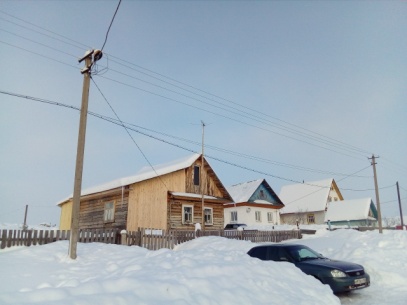 Баш-Шидидинский с/с – 
благоустройство (ограждение) кладбища 
д.Баш-Шиды
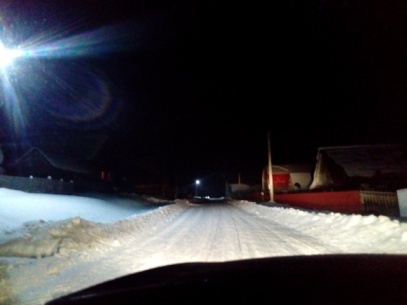 Новокулевский с/с – приобретение трактора МТЗ-82
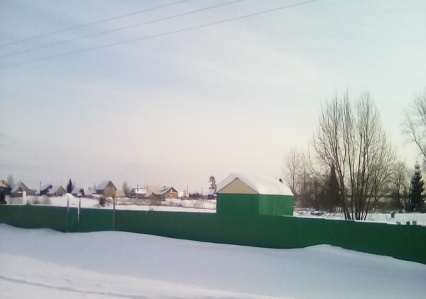 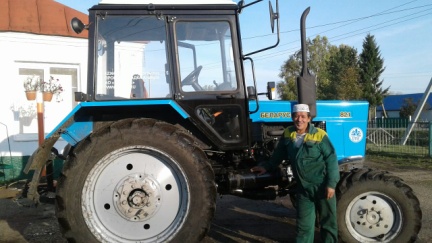 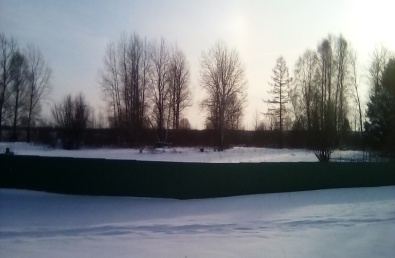 Стоимость проекта –  512,0 тыс.руб.
средства Республики Башкортостан – 358,0 тыс.руб.
средства бюджета района– 71,6 тыс.руб.
вклады населения – 53,7 тыс.руб.
вклады спонсоров 28,7 тыс.руб.
Стоимость проекта – 400,0 тыс.руб.
средства Республики Башкортостан – 280,0 тыс.руб.
средства бюджета поселения – 55,0 тыс.руб.
вклады населения – 45,0 тыс.руб.
вклады спонсора – 20,0 тыс.руб.
Стоимость проекта – 1 240,0 тыс.руб.
средства Республики Башкортостан – 806,0 тыс.руб.
средства бюджета поселения – 186,0 тыс.руб.
вклады населения – 124,0 тыс.руб.
вклады  спонсоров – 124,0 тыс.руб.
Старобедеевский с/с – капитальный ремонт здания сельской библиотеки д. Старобирючево
Новосубаевский с/с – капитальный 
ремонт здания ООШ села Новый Субай
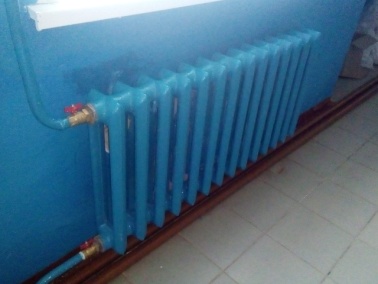 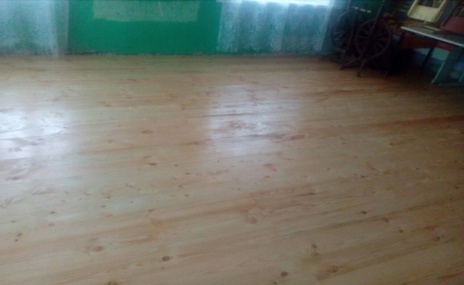 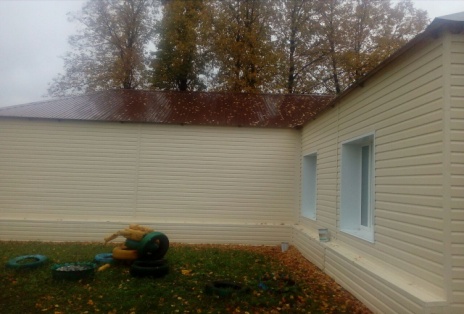 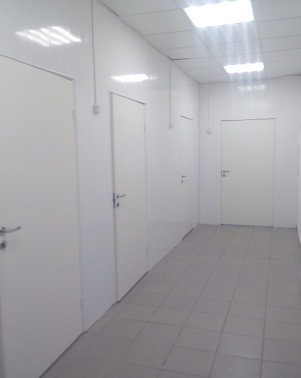 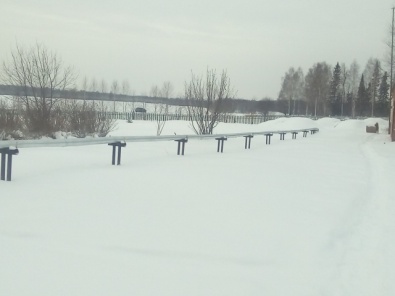 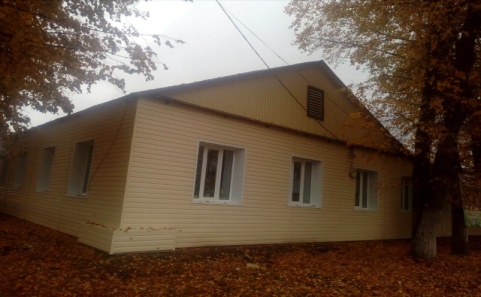 Стоимость проекта – 953,8 тыс.руб.
средства Республики Башкортостан– 625,0 тыс.руб.
средства бюджета района – 198,8 тыс. руб.
вклады населения – 70,0 тыс.руб.
вклады спонсоров – 60,0 тыс.руб.
Стоимость проекта – 1 108,2 тыс.руб.
средства Республики Башкортостан – 542,0 тыс.руб.
средства бюджета поселения – 399,2 тыс.руб.
вклады населения – 83,5 тыс.руб.
вклады спонсоров – 83,5 тыс.руб.
Спасибо, что посетили 
информационный ресурс 
«Бюджет для граждан»
Контактная информация
Администрация муниципального района 
Нуримановский район Республики Башкортостан
с.Красная Горка, ул. Советская, 62

Финансовое управление Администрации 
муниципального района

Заместитель главы администрации - начальник финансового управления
 Ардаширова Анфиса Гайнисламовна

Телефон: 8(34776) 2-25-84

e-mail: nuriman_tfu@ufamts.ru